Standing with the Global Church
We gain more than we think
!Standing with the Global Church
The majority of Christians live in the Global South, and the greatest expansion of the Gospel in history is in the developing world. Standing with the Global Church means more than what we in the West have to offer; there is also so much they have to offer us. We will explore the "win-win-win" of true solidarity.
We live in the time of the greatest expansion of the Gospel in human history
The number of evangelicals has more than tripled in the last 50 years.
Hundreds of millions of people have found faith in Jesus Christ over these years.
Studies indicate that there were roughly 112 million in 1970 world wide.
Today estimates range between 400 million and 600 million.
Yet, over 3 Billion people in the world still can’t truly hear.
The Unfinished Job
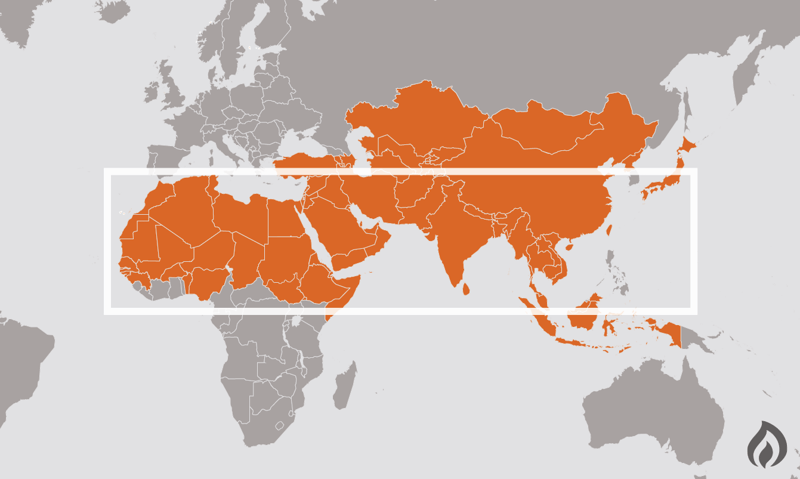 Christianity is not a “white western religion”
Evangelicals in “western” counties – maybe 100 million
The rest of the world – 300 to 500 million
The Global South contains perhaps 70% of the worlds evangelicals
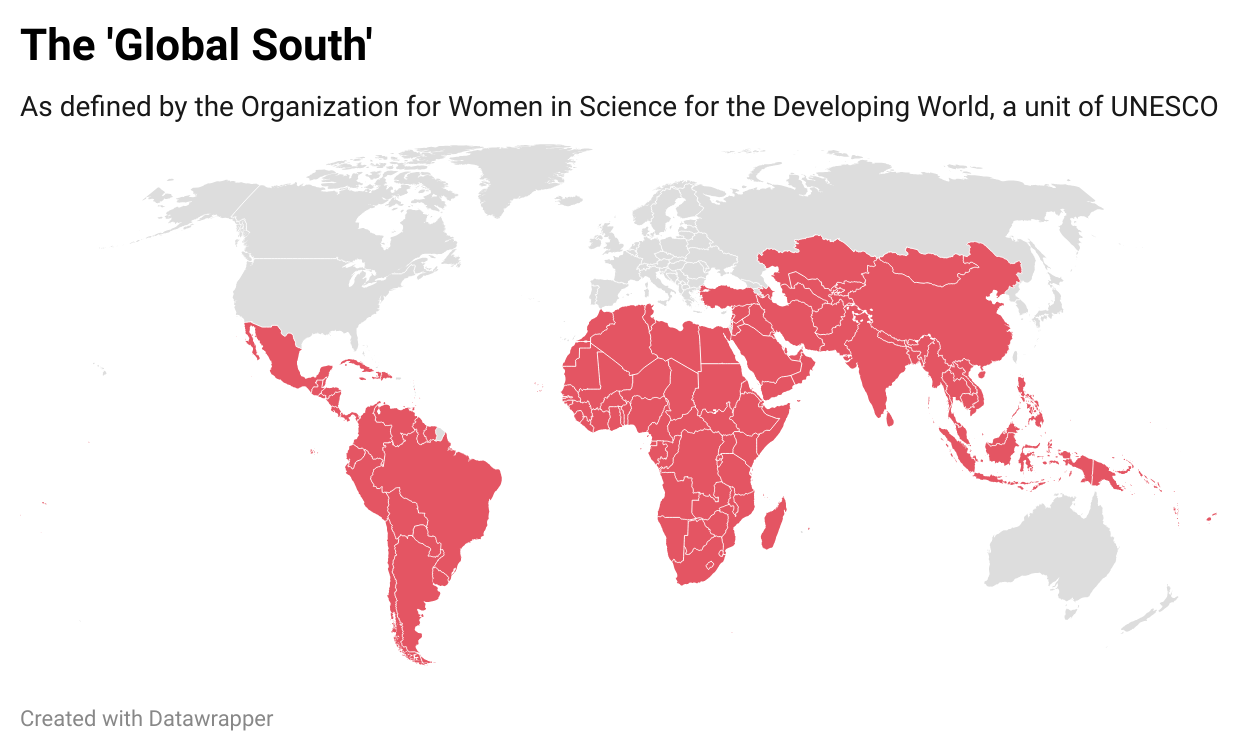 Christianity is not a “white western relgion”
Evangelicals in “western” counties – maybe 100 million
The rest of the world – 300 to 500 million
The Global South contains perhaps 70% of the worlds evangelicals
Christianity is not a “white western religion”
Evangelicals in “western” counties – maybe 100 million
The rest of the world – 300 to 500 million
The Global South contains perhaps 70% of the worlds evangelicals
Christianity is not a “white western religion”
Evangelicals in “western” counties – maybe 100 million
The rest of the world – 300 to 500 million
The Global South contains perhaps 70% of the worlds evangelicals
China 100 million +
Africa 168 million +
Southern Americas 130 million +
Christianity is not a “white western religion”
Evangelicals in “western” counties – maybe 100 million
The rest of the world – 300 to 500 million
The Global South contains perhaps 70% of the worlds evangelicals
China 100 million +
Africa 168 million +
Southern Americas 130 million +
The center of the church and God’s work has shifted significantly and there are implications to this
What does “solidarity” with the Global Church Mean
Solidarity –
 Union or fellowship arising from common responsibilities and interests, as between members of a group or between classes, peoples, etc.
What does “solidarity” with the Global Church Mean
Solidarity –
 Union or fellowship arising from common responsibilities and interests, as between members of a group or between classes, peoples, etc.
What does “solidarity” with the Global Church Mean
Solidarity –
 Union or fellowship arising from common responsibilities and interests, as between members of a group or between classes, peoples, etc.
Matthew 28: “18 And Jesus came up and spoke to them, saying, “All authority has been given to Me in heaven and on earth. 19 Go therefore and make disciples of all the nations, baptizing them in the name of the Father and the Son and the Holy Spirit, 20 teaching them to observe all that I commanded you; and lo, I am with you always, even to the end of the age.”
What does “solidarity” with the Global Church Mean
Solidarity –
 Union or fellowship arising from common responsibilities and interests, as between members of a group or between classes, peoples, etc.
Acts 1:7-8 “7 He said to them, “It is not for you to know times or epochs which the Father has fixed by His own authority; 8 but you will receive power when the Holy Spirit has come upon you; and you shall be My witnesses both in Jerusalem, and in all Judea and Samaria, and even to the remotest part of the earth.”
What does “solidarity” with the Global Church Mean
Solidarity –
 Union or fellowship arising from common responsibilities and interests, as between members of a group or between classes, peoples, etc.
2 Corinthians 8:12-15 “ 12 For if the readiness is present, it is acceptable according to what a person has, not according to what he does not have. 13 For this is not for the ease of others and for your affliction, but by way of equality— 14 at this present time your abundance being a supply for their need, so that their abundance also may become a supply for your need, that there may be equality; 15 as it is written, “He who gathered much did not have too much, and he who gathered little had no lack.””
What does “solidarity” with the Global Church Mean
Solidarity – truly standing with our brothers and sisters, means:
We are standing in common cause with a common purpose
We understand that “we” are God’s people and God’s instrument in the world.
We not only give, but we gain together something greater than ourselves.
The landscape has changed and role of the west in missions has changed
The Global Church has matured.
The past “paternal” view of missions needs to keep up.
Just as parents need to see their role changing as their children mature, so do we.
We need more humility and understand our limitations and baggage.
We need to see their strengths and truly value their contribution
What we can give and what they gain
Of course there is financial
Some estimate that about 30% of all global wealth resides in the USA, while we are only about 4% of the global population.
Global average household income is $12,000 yearly, the median household income is less than $3,000 and some places we work it is below $1,000 annually.
USA median household income is $76,000.
Clearly, we can and should bring to play targeted and strategic use of financial resources.
What we can give and what they gain
Of course there is financial
Some estimate that about 30% of all global wealth resides in the USA, while we are only about 4% of the global population.
Global average household income is $12,000 yearly, the median household income is less than $3,000 and some places we work it is below $1,000 annually.
USA median household income is $76,000.
Clearly, we can and should bring to play targeted and strategic use of financial resources.
Money is only a portion of what we provide
There is much we have to offer
New ways of thinking
Much of the global church functioning under an outdated and restrictive model – traditional church structure
It is expensive and restrictive 
The HG model – cost effective, flexible, resilient and mobilizes more ordinary people into effective ministry.
On going training in bible and theology, as well as better approaches to teaching
Strategic planning, helping develop systems, leadership development
What we gain
A stake in the worldwide movement of the gospel
A practical and effective outlet for the incredible stewardship we have
Future reward and happiness
What we gain
A stake in the worldwide movement of the gospel
A practical and effective outlet for the incredible stewardship we have
Matthew 6:19-21
19 “Do not store up for yourselves treasures on earth, where moth and rust destroy, and where thieves break in and steal. 20 But store up for yourselves treasures in heaven, where neither moth nor rust destroys, and where thieves do not break in or steal; 21 for where your treasure is, there your heart will be also.
What we gain
A stake in the worldwide movement of the gospel
A practical and effective outlet for the incredible stewardship we have
Future reward and happiness 
We also can learn a so much from their example
What we can learn from our partners
Their life is harder than ours in every way
They have less than us 
Yet they do more
What we can learn from our partners
A few things stand out about them:
Belief and Confidence
What we can learn from our partners
A few things stand out about them:
Belief and Confidence
Joshua 1
Just as I have been with Moses, I will be with you; I will not fail you or forsake you. 6 Be strong and courageous,…  7 Only be strong and very courageous; be careful to do according to all the law which Moses My servant commanded you; …, be careful to do according to all that is written in it; for then you will make your way prosperous, and then you will have success. 9 Have I not commanded you? Be strong and courageous! Do not tremble or be dismayed, for the Lord your God is with you wherever you go.”
What we can learn from our partners
A few things stand out about them:
Belief and Confidence
“I am with you”
They believe if they do what God is asking them to do, He will be with them as they do it
God promises, they trust Him – we also can do this
What we can learn from our partners
A few things stand out about them:
Gratitude and Happiness
What we can learn from our partners
A few things stand out about them:
Gratitude and Happiness
1 Thessalonians 5:18
in everything give thanks; for this is God’s will for you in Christ Jesus.

Philippians 4:4
Rejoice in the Lord always; again I will say, rejoice!
What we can learn from our partners
A few things stand out about them:
Gratitude and Happiness
They are so very grateful
For His salvation
For His work in and through their lives
For his provision
For our partnership
What we can learn from our partners
A few things stand out about them:
Prayer
What we can learn from our partners
A few things stand out about them:
Prayer
1 Thessalonians 5:17
Pray without ceasing

Philippians 4:6
Be anxious for nothing, but in everything by prayer and supplication with thanksgiving let your requests be made known to God.
What we can learn from our partners
A few things stand out about them:
Prayer
They really pray – honestly like nothing I have seen
Hard for us to pray for an hour, they will pray all day for something
They truly depend on God
They understand more clearly that their lives and their ministry is in God’s hands
Down side of an easier life is that we get “duped” into thinking “we got this.”
What we can learn from our partners
A few things stand out about them:
Willingness to suffer
2 Timothy 2:3 

Suffer hardship with me, as a good soldier of Christ Jesus.
What we can learn from our partners
A few things stand out about them:
Willingness to suffer
Many suffered significantly before seeing significant fruit
They are willing to wait on God in trust of Him
They paid a price and continue to do so
What we can learn from our partners
A few things stand out about them:
Responsive
What we can learn from our partners
A few things stand out about them:
Responsive
Hebrews 3:4-8
 For every house is built by someone, but the builder of all things is God. 5 Now Moses was faithful in all His house as a servant, for a testimony of those things which were to be spoken later; 6 but Christ was faithful as a Son over His house—whose house we are, if we hold fast our confidence and the boast of our hope firm until the end.
7 Therefore, just as the Holy Spirit says, “Today if you hear His voice,8 Do not harden your hearts as when they provoked Me, As in the day of trial in the wilderness
What we can learn from our partners
A few things stand out about them:
Responsive
They have real humility – they take input well
They take action – if God opens a door they move into it
If God is calling them to do something, they do it
What we can learn from our partners
A few things stand out about them:
Flexible
John 12:26

If anyone serves Me, he must follow Me; and where I am, there My servant will be also; if anyone serves Me, the Father will honor him
What we can learn from our partners
A few things stand out about them:
Flexible
They don’t put their own agendas before God’s work
They see changing circumstances as opportunities
“spontaneous” expansion 
Guy in Benin
What we can learn from our partners
A few things stand out about them:
A Consecrated Life
They give themselves to God more fully
They don’t really have “off ramps” – “
What we can learn from our partners
A few things stand out about them:
A Consecrated Life
They give themselves to God more fully
They don’t really have “off ramps”
John 6:67-69

So Jesus said to the twelve, “You do not want to go away also, do you?” 68 Simon Peter answered Him, “Lord, to whom shall we go? You have words of eternal life. 69 We have believed and have come to know that You are the Holy One of God.”
What we can learn from our partners
A few things stand out about them:
A Consecrated Life
They give themselves to God more fully
They don’t really have “off ramps”
What they have is God’s
We often hedge our bets and wonder why we are not seeing fruit
We are often “half in” and wonder why we are not fully of joy seeing the work of God expand.
Summary
Solidarity, truly standing with the Global Church is a win-win-win
It is a “win” for the expansion of the Gospel world wide
It is a win for us.  We gain a true stake in the world-wide movement of the gospel and all that comes with that as well as an opportunity to learn from the example of our brothers and sisters.
It is a win for them as we seek to stand along side them in the incredible work God is doing in the world.